Челик
Јана Чанић
Подела и састав челика
Челик се састоји од легуре гвожђа с мање од 2,14% угљеника. 
Подела: 
врсте легирајућих елемената -              
угљенични и
легирани
према намени -
контрукциони
алатни и 
специјални
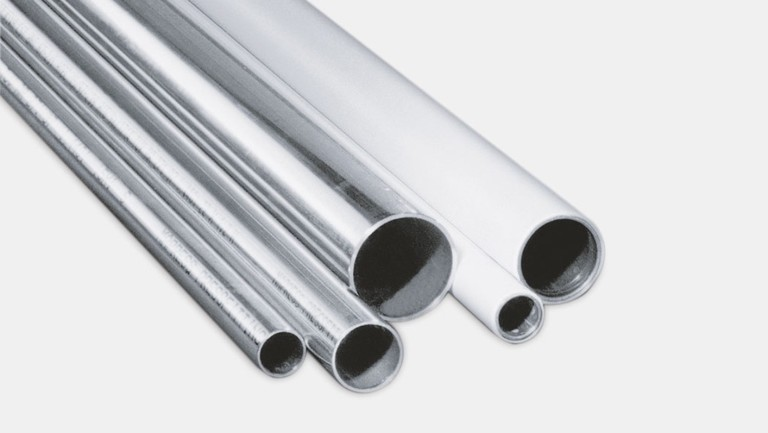 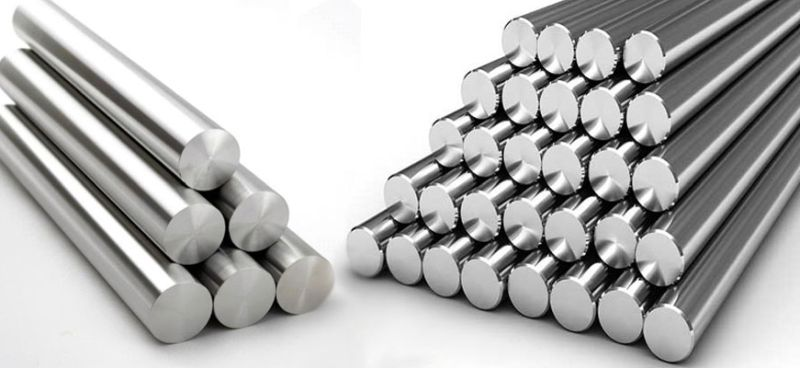 Карактеристике и особине
Примена (где се челик користи)
Примена челика је разноврсна, како у машиноградњи тако и у грађевинарству. Челик се користи за градњу челичних конструкција, мостова, железничких шина, превозних средстава, разних машина, алата...
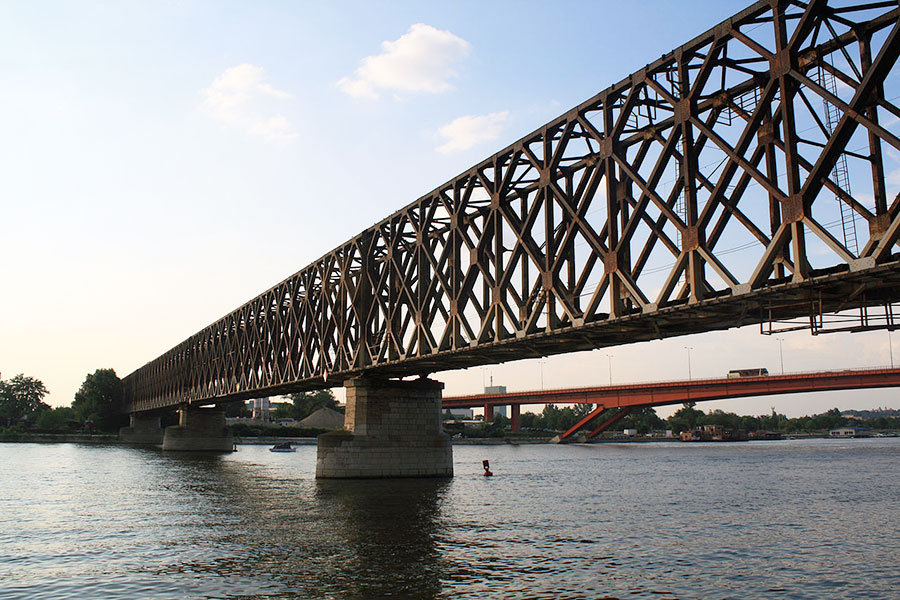 Предмет направљен од челика
тигањ од нерђајућег челика
Слике челика
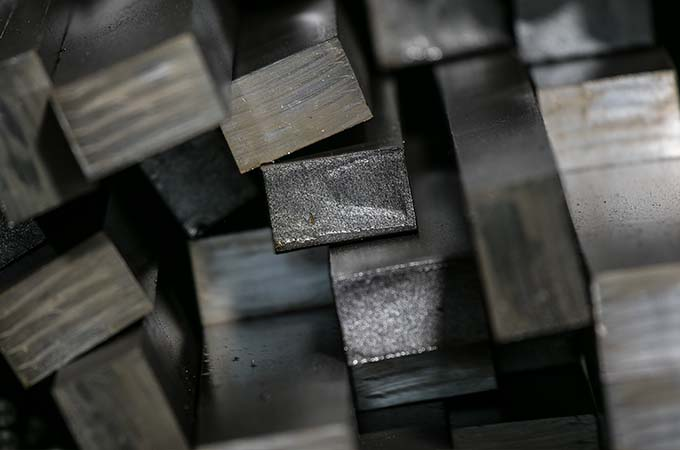 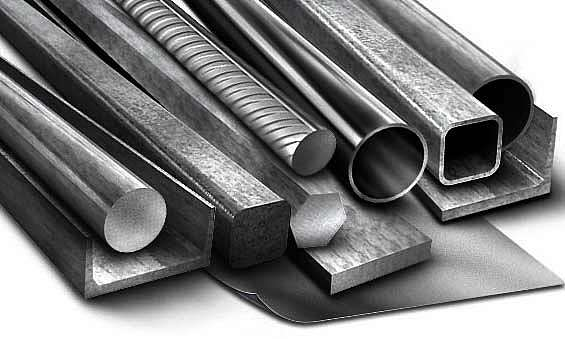